新校務行政系統介紹
2024年9月20日(五)
Presented by進修部教學組長彭惠鈴
如何進到新校務行政系統？
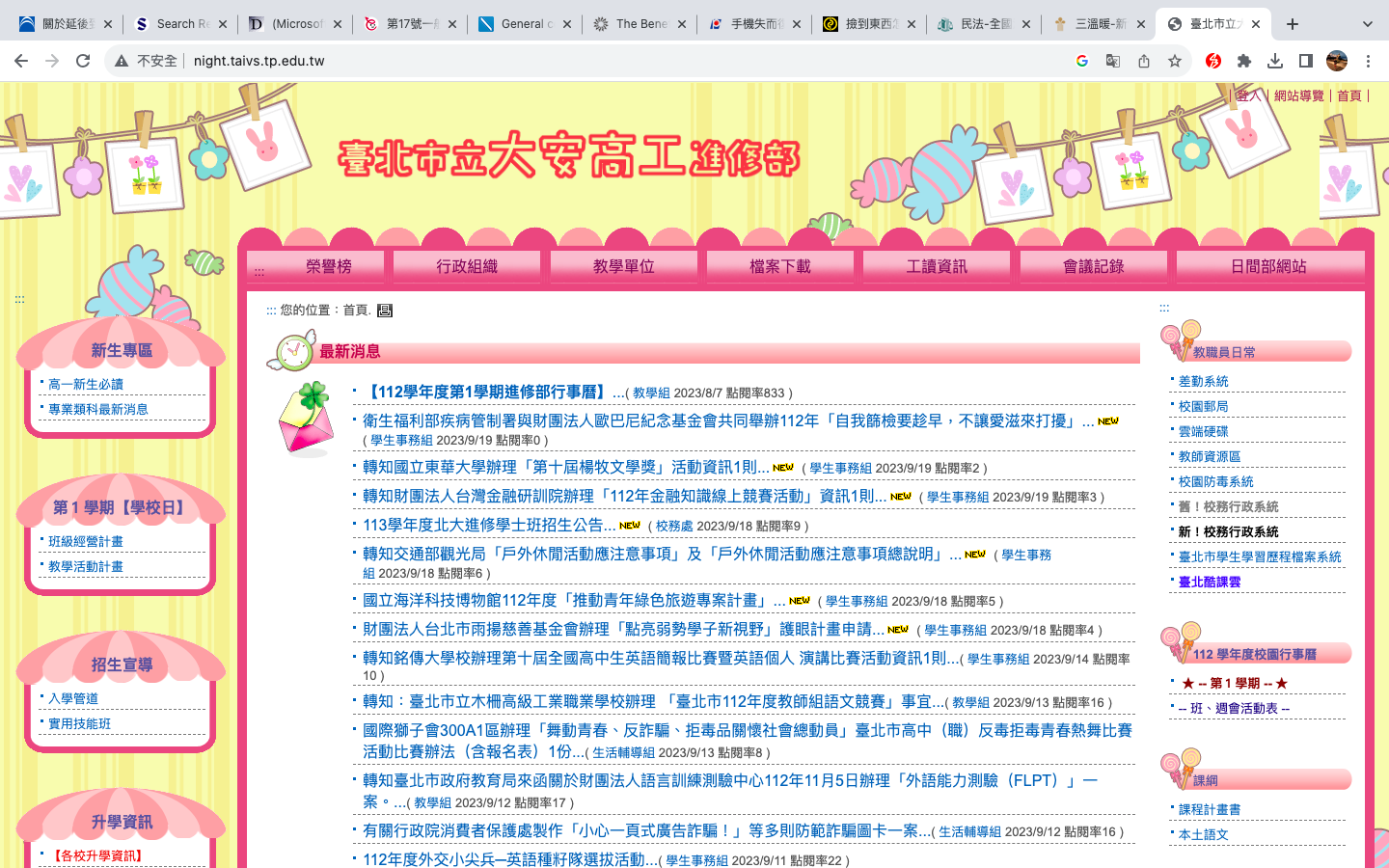 如何進到新校務行政系統？
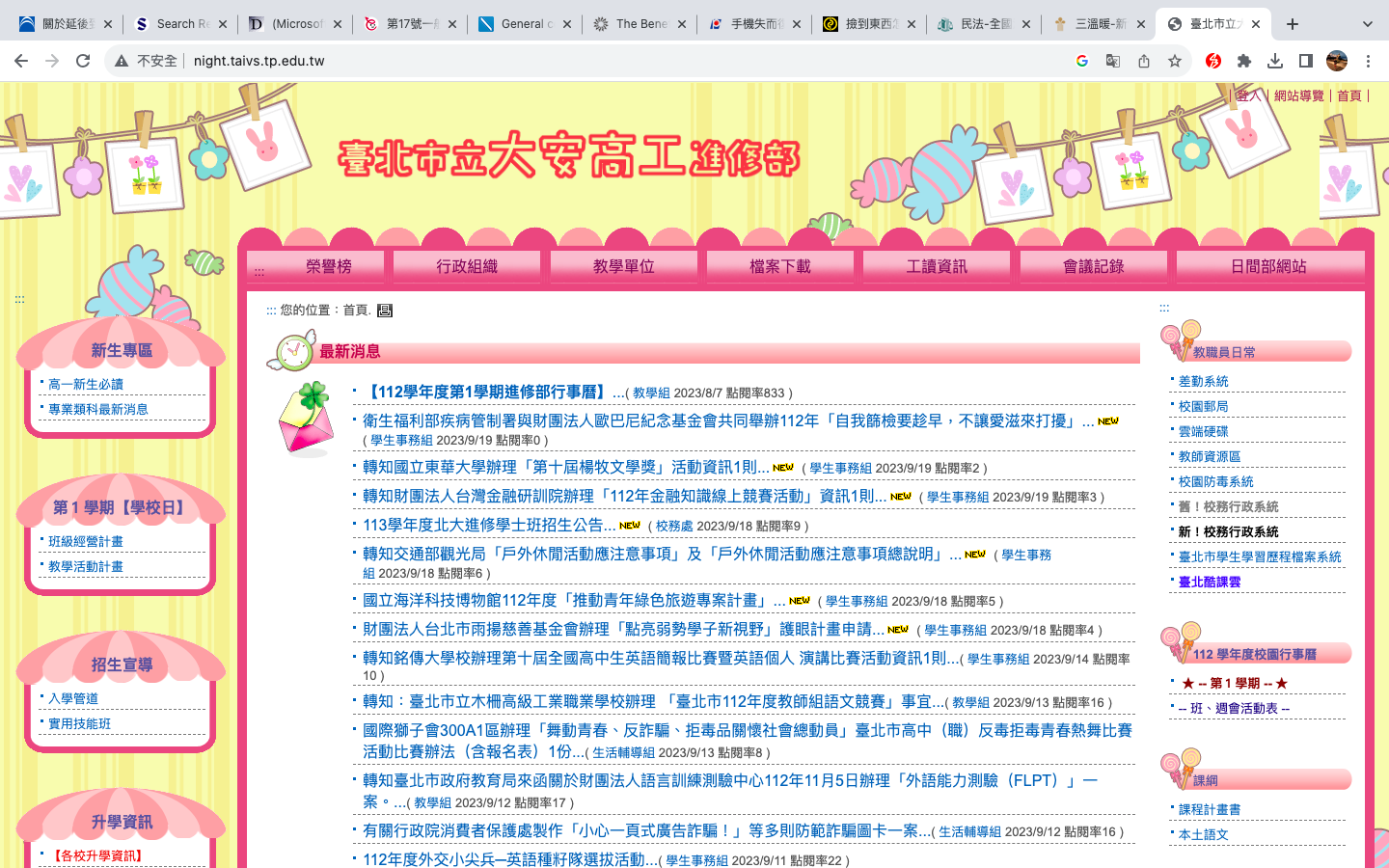 如何進到新校務行政系統？
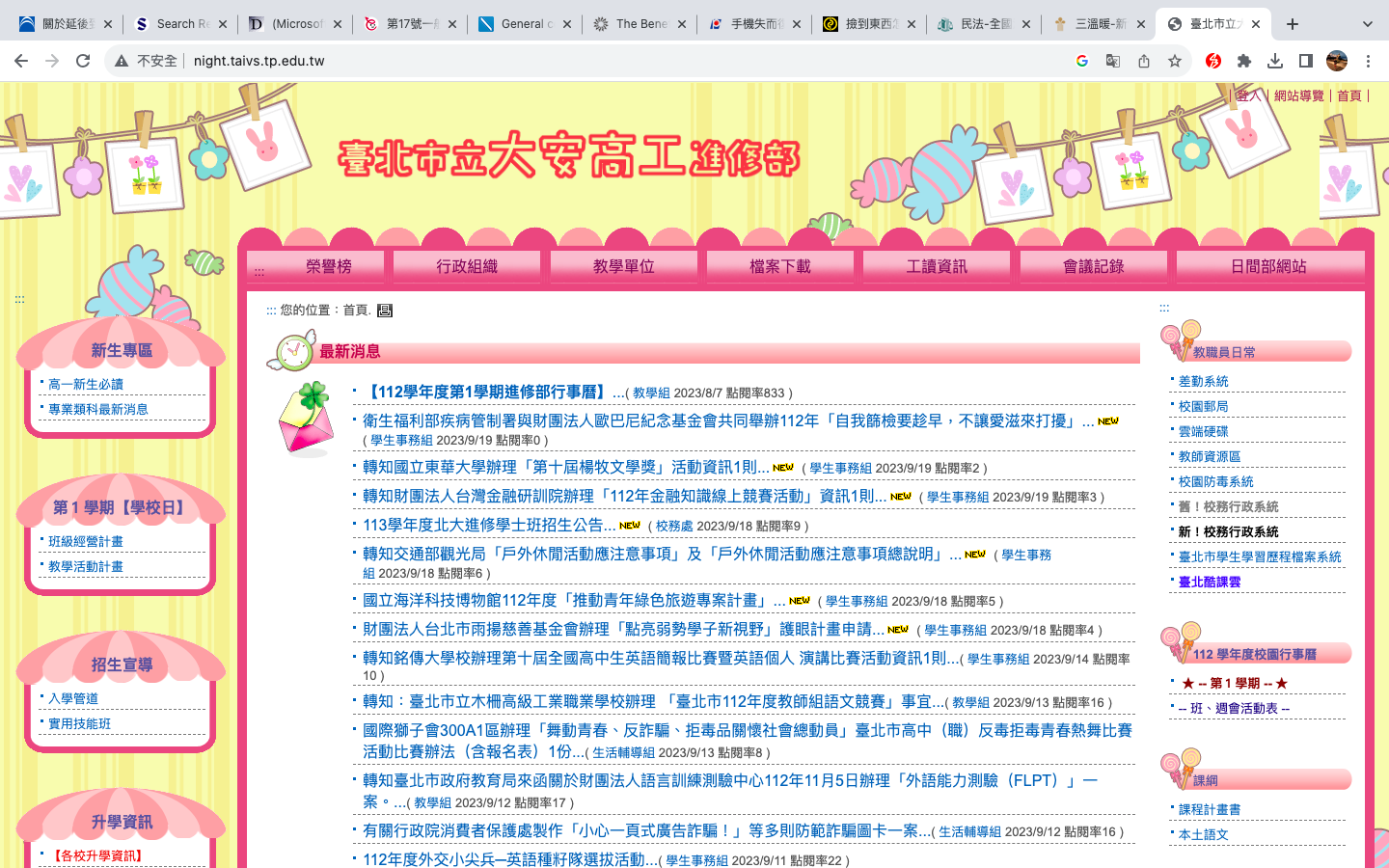 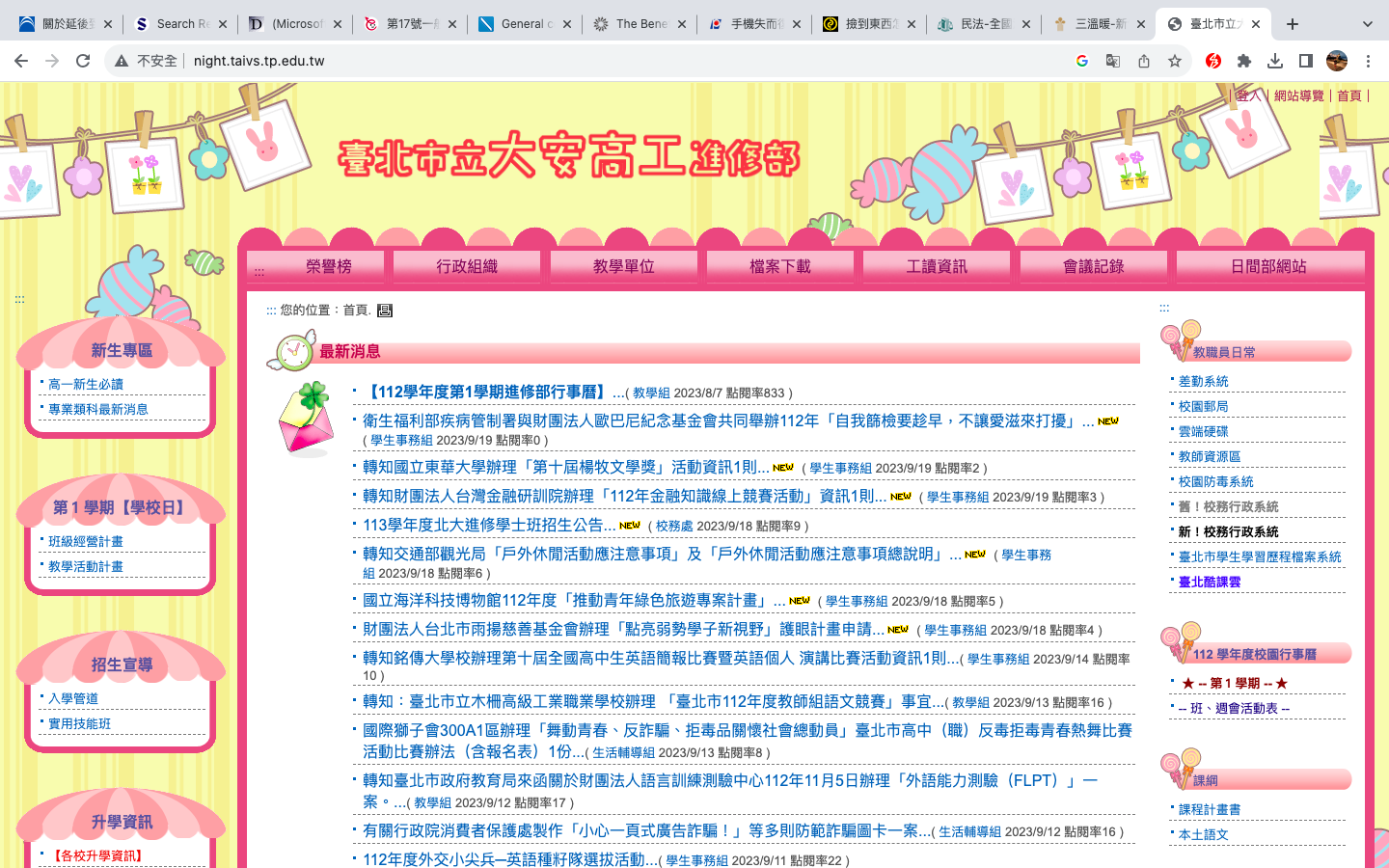 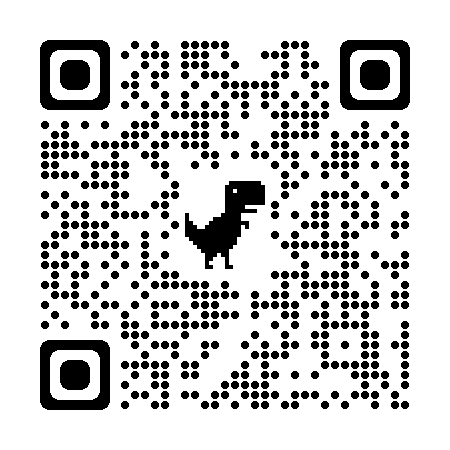 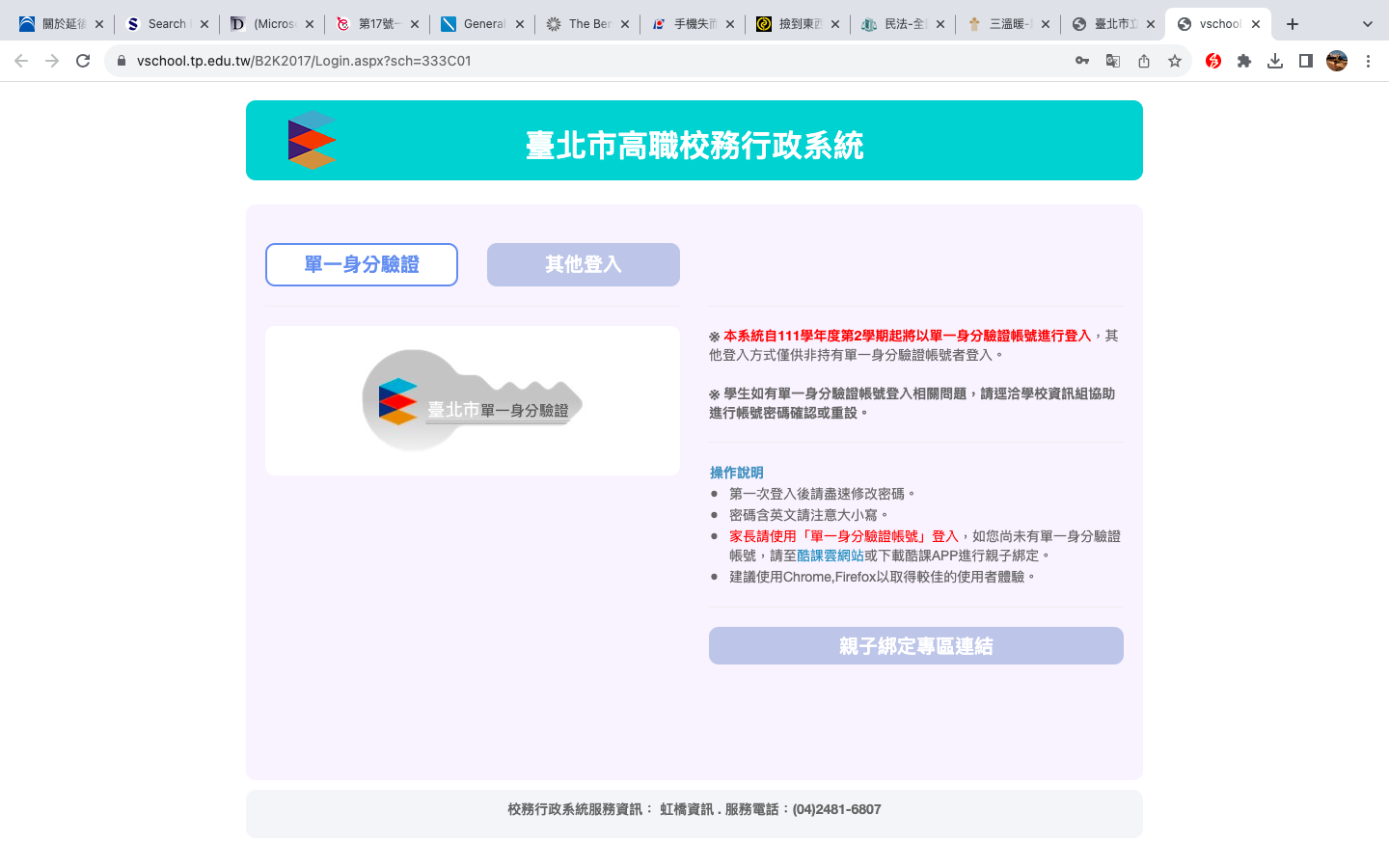 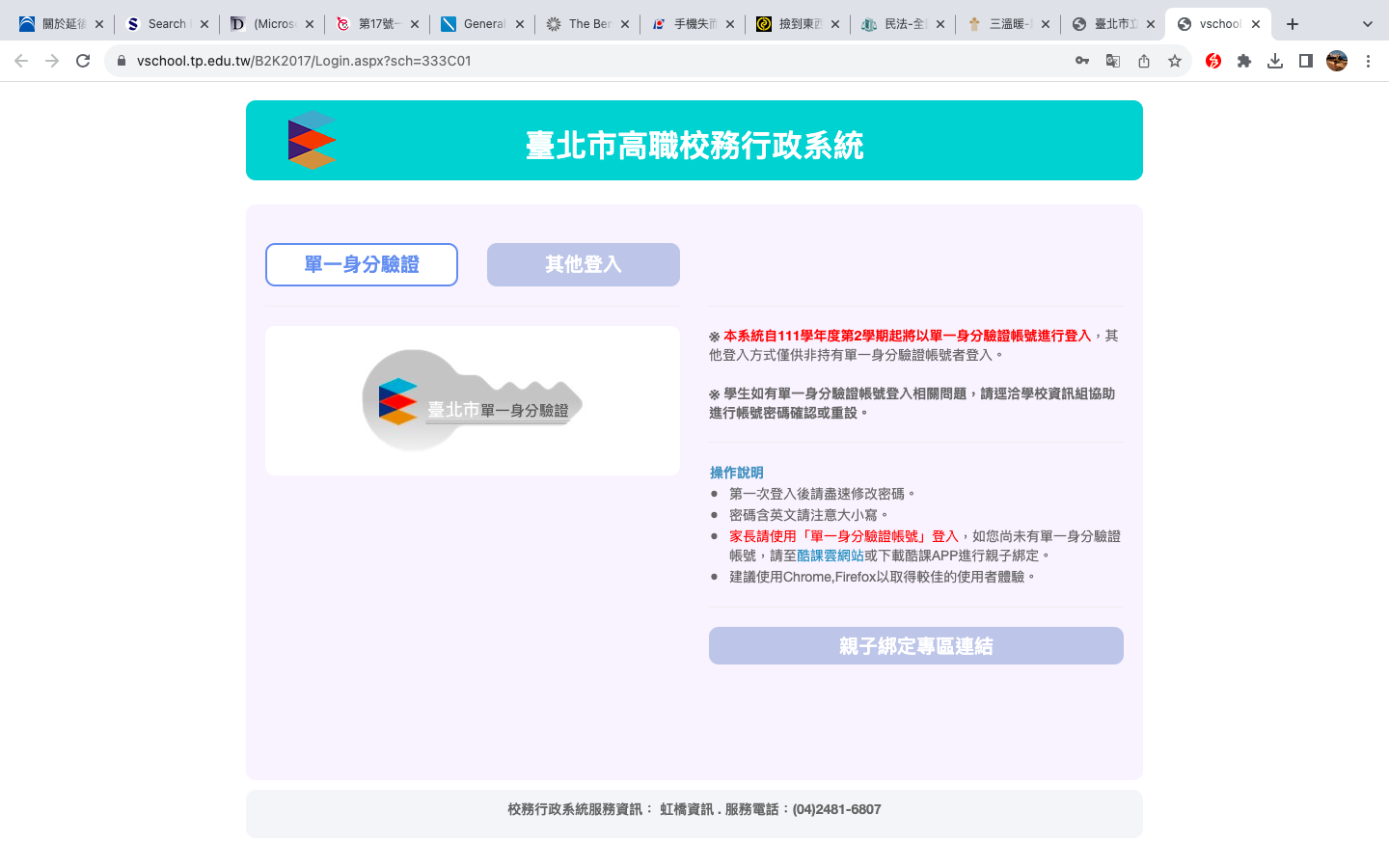 帳號密碼規則：
帳號：taivsn學號
密碼：身分證後6碼

第一次登入需更改密碼
請務必記牢！
1.學習歷程檔案
2.新校務行政系統
3.酷課雲(OnO)
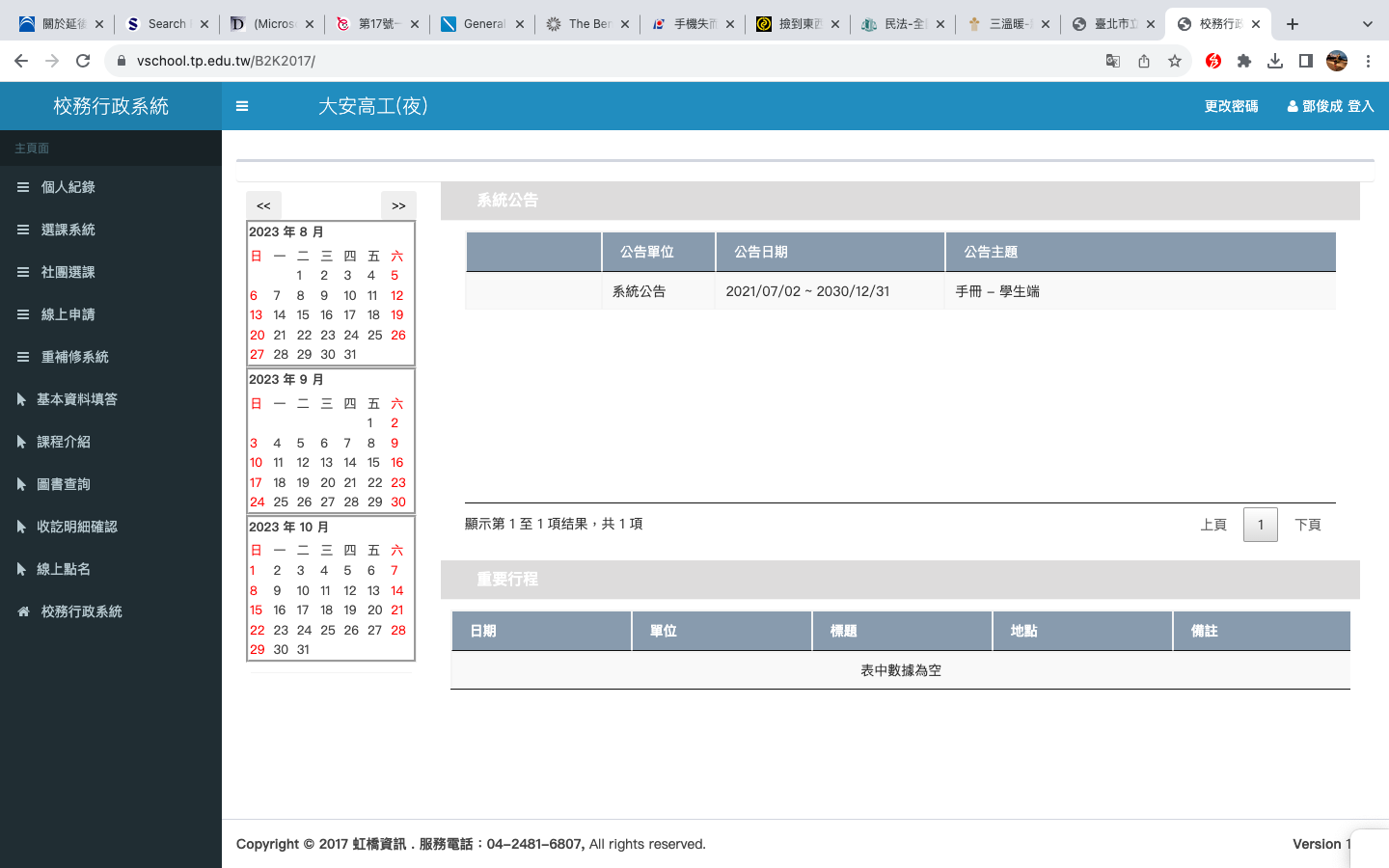 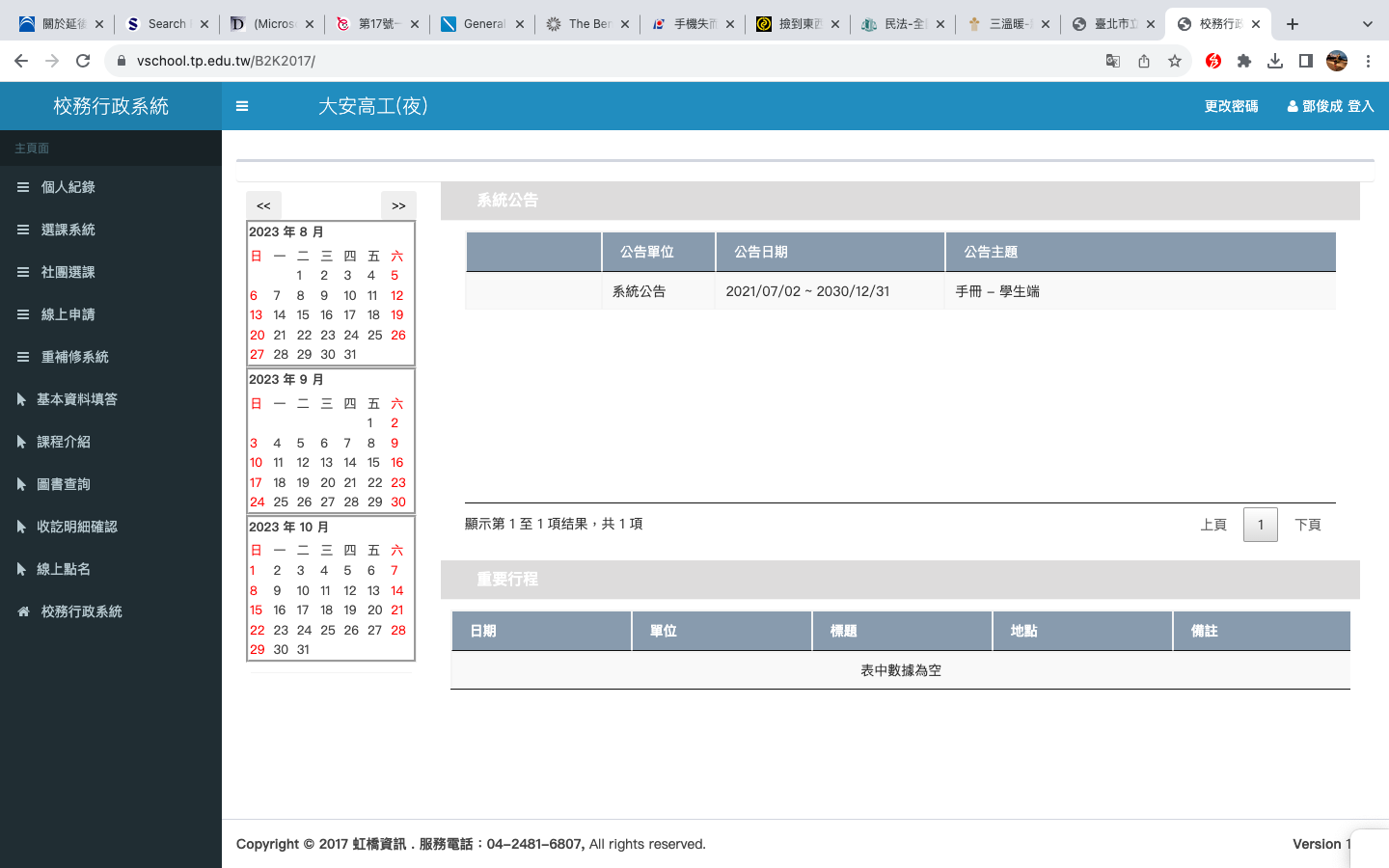 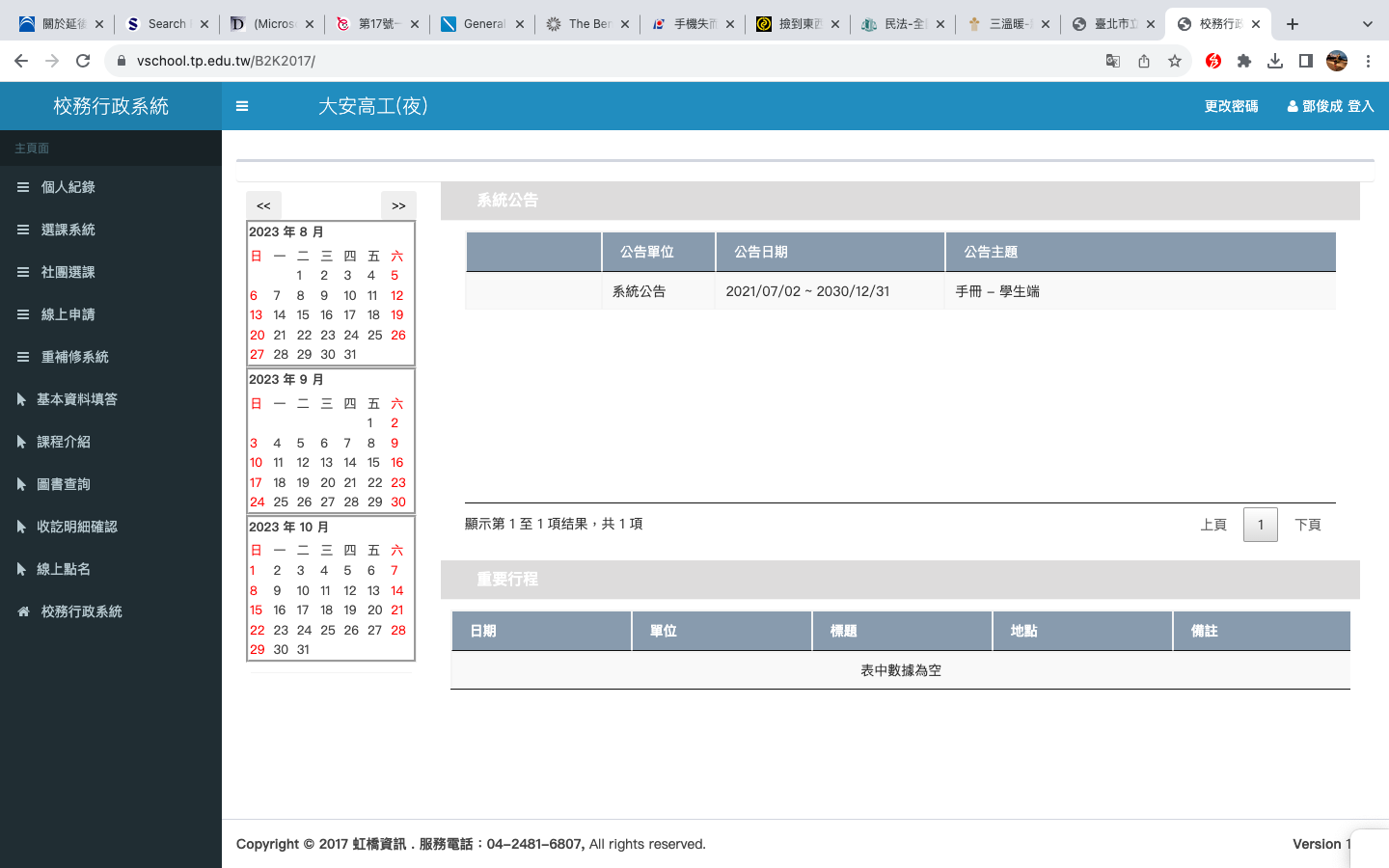 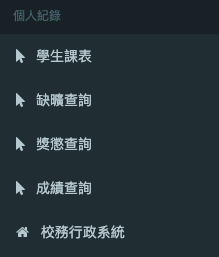 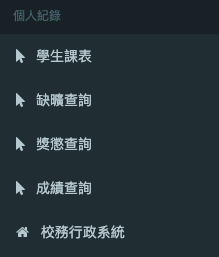 個人紀錄＞學生課表
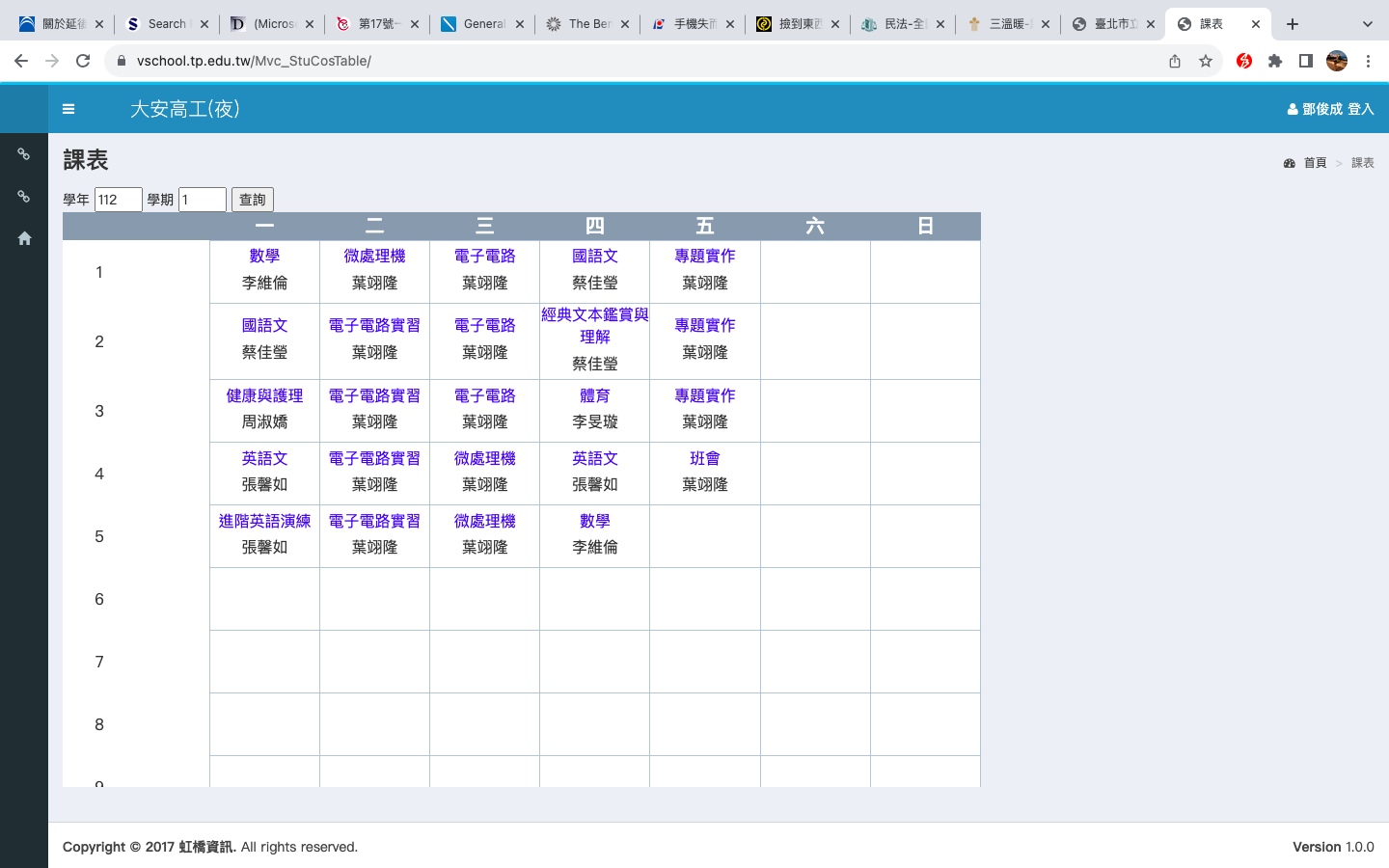 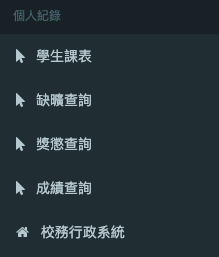 個人紀錄＞缺曠查詢
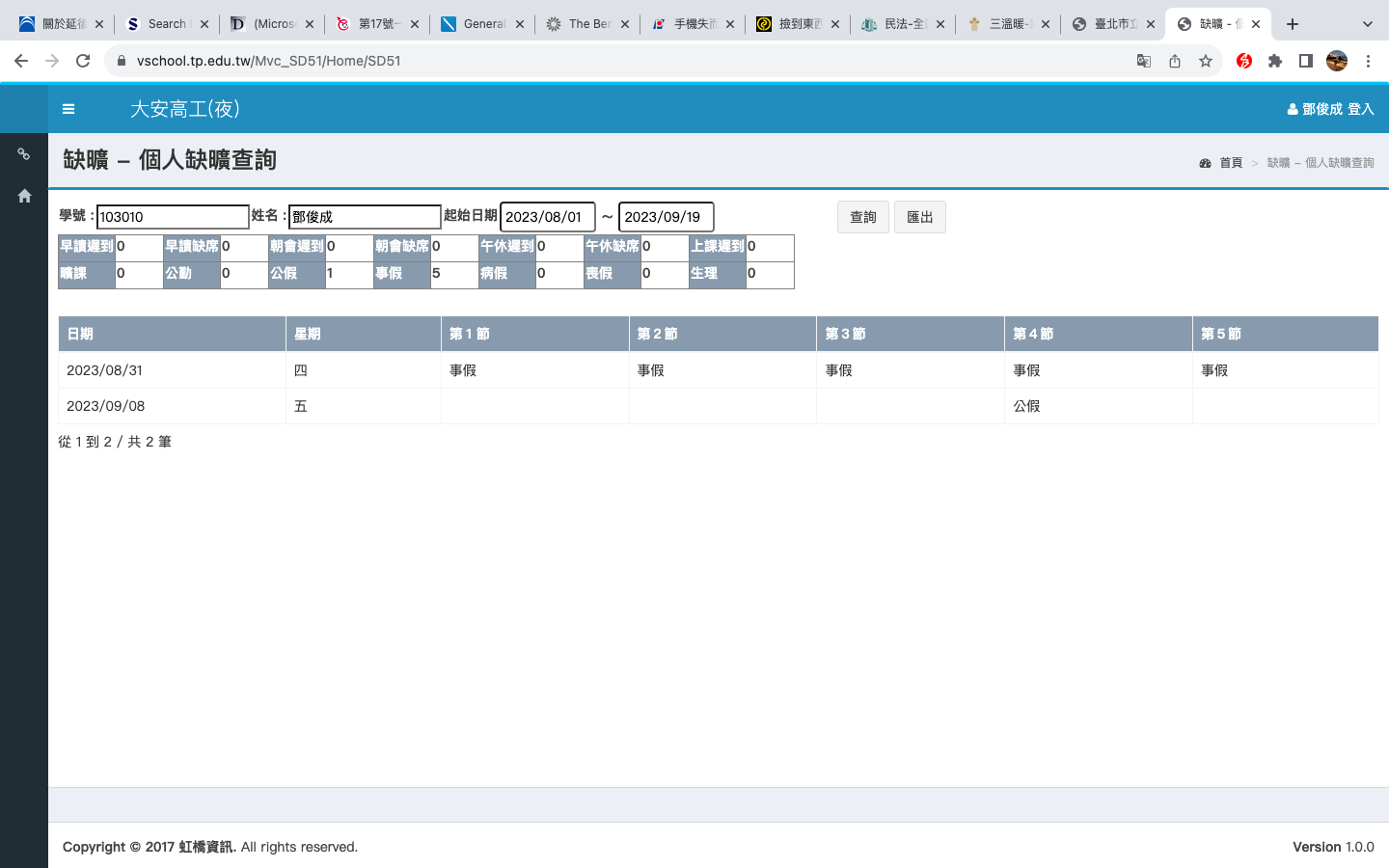 學生曠課及事假之缺課節數合計達該科目全學期修習 總節數三分之一者，該科目學期學業成績以零分計算。
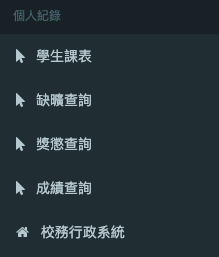 個人紀錄＞獎懲查詢
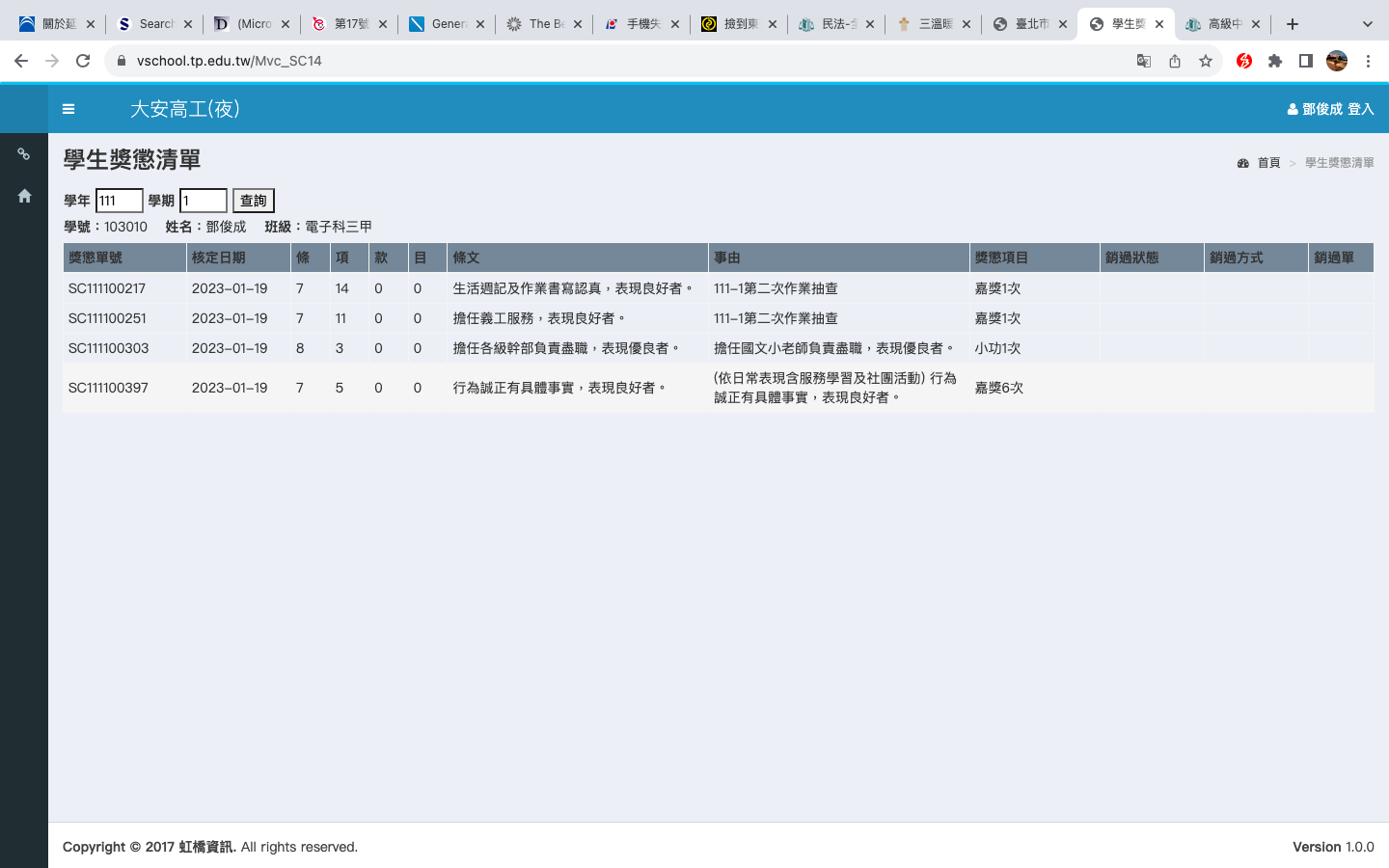 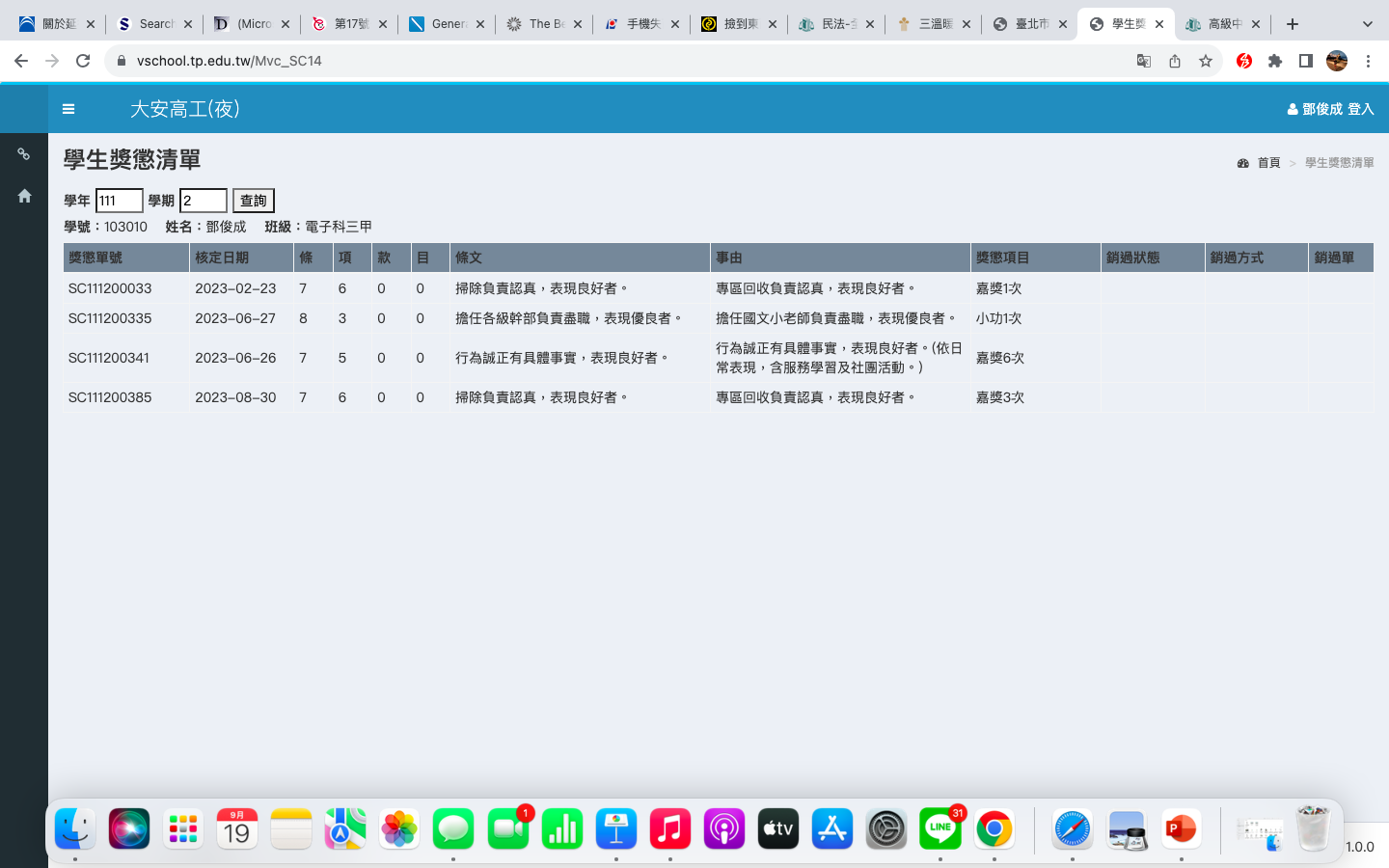 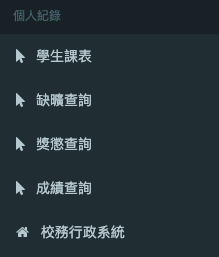 個人紀錄＞成績查詢
學校進修部採「學年學時制」
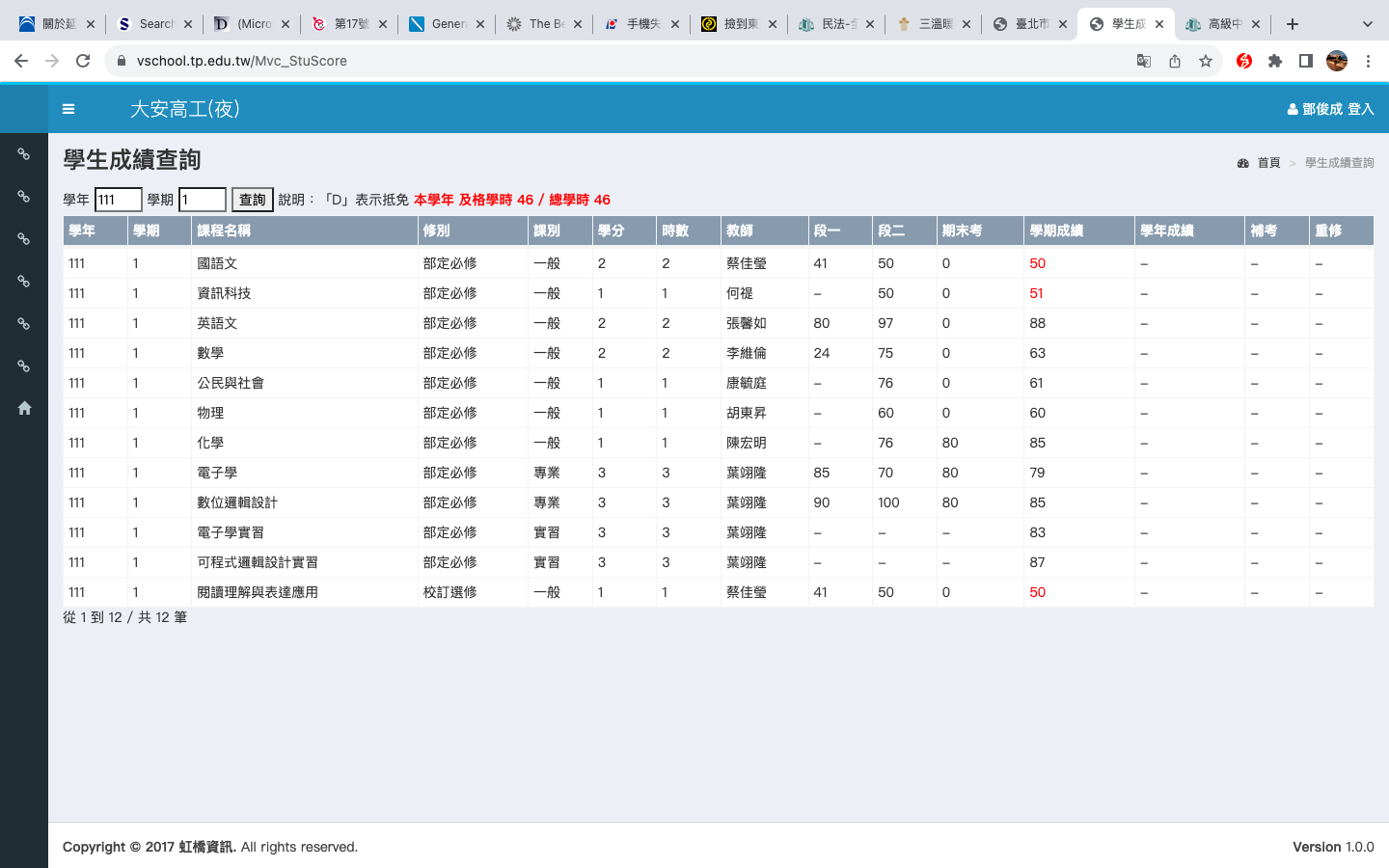 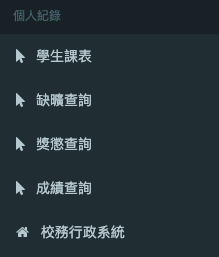 個人紀錄＞成績查詢
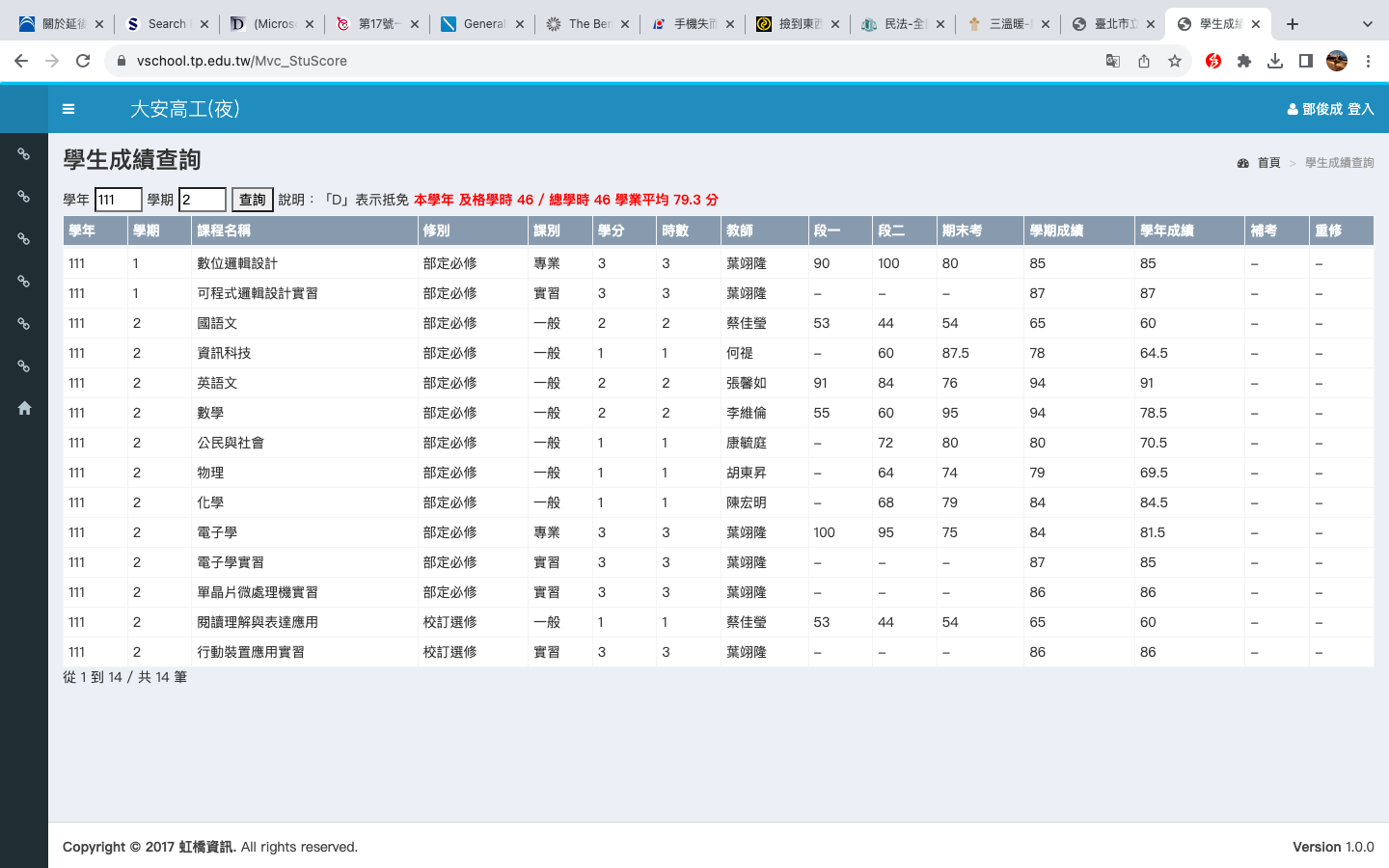 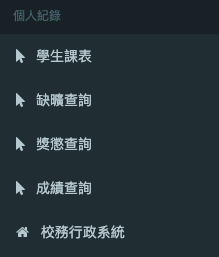 個人紀錄＞成績查詢
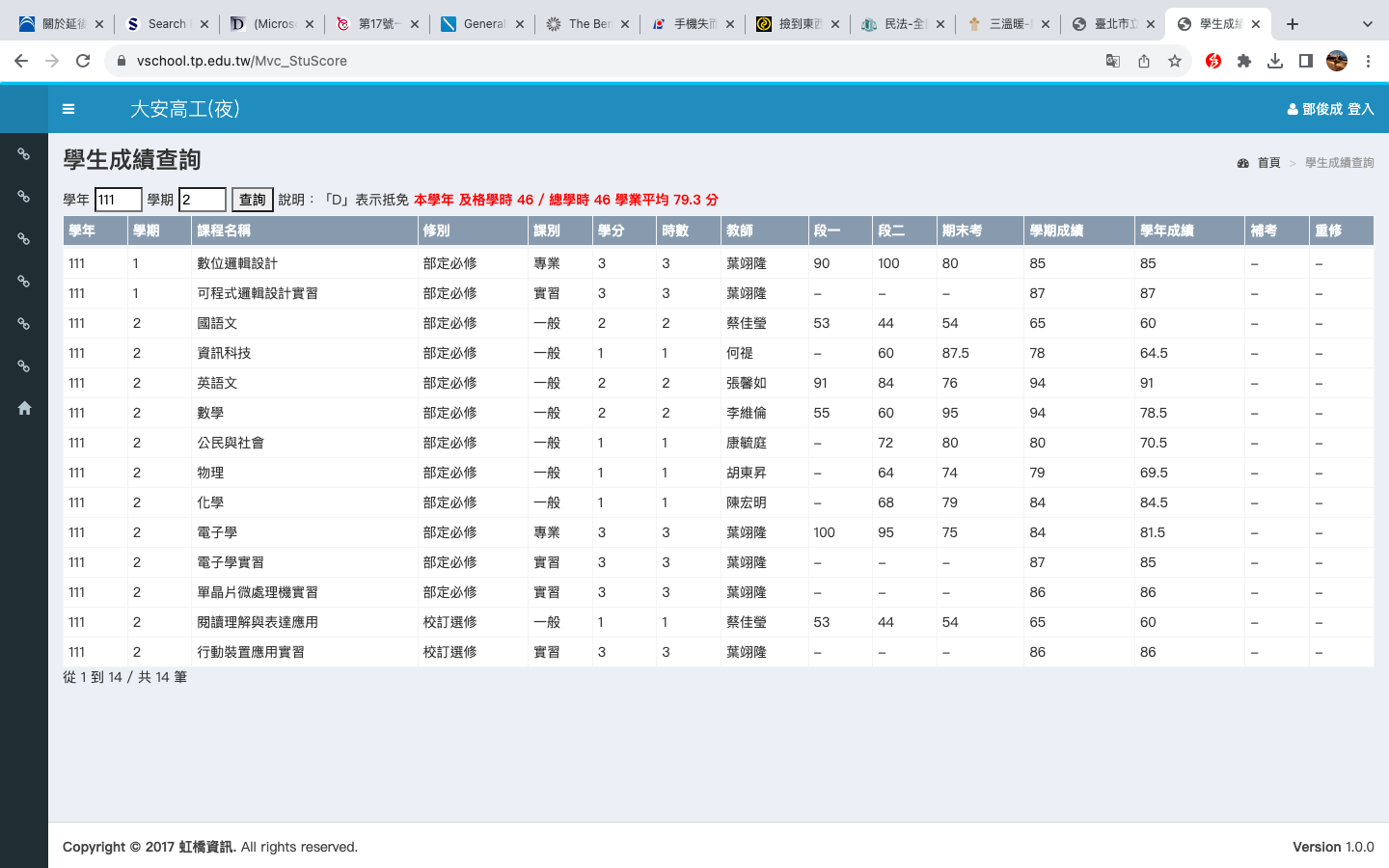 (50＋65)/2=57.5
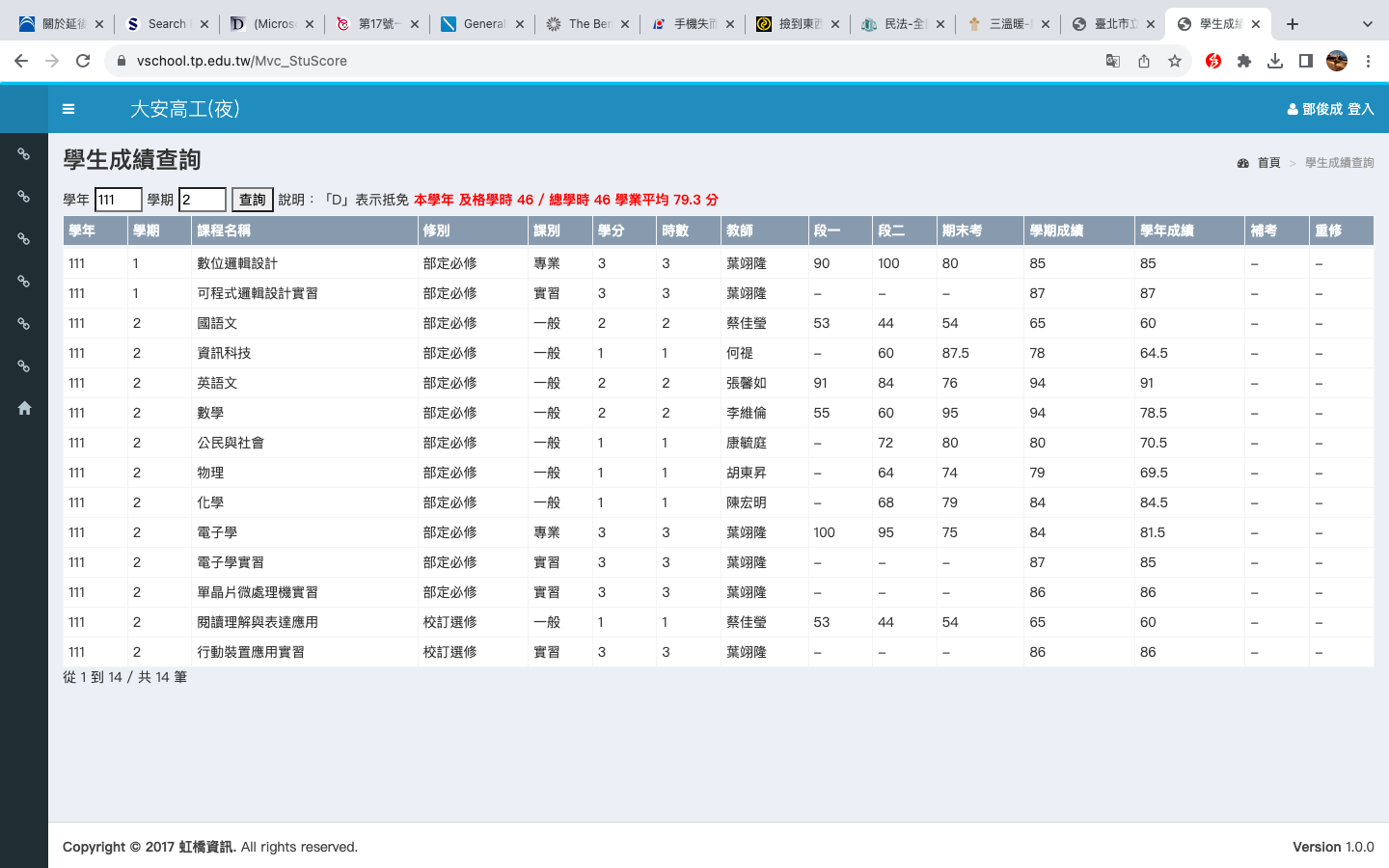 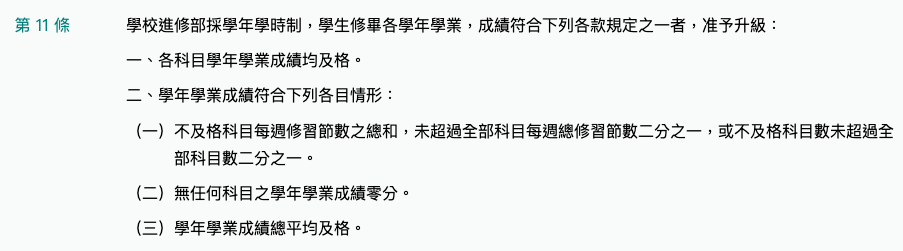 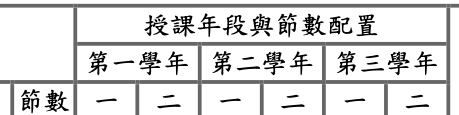 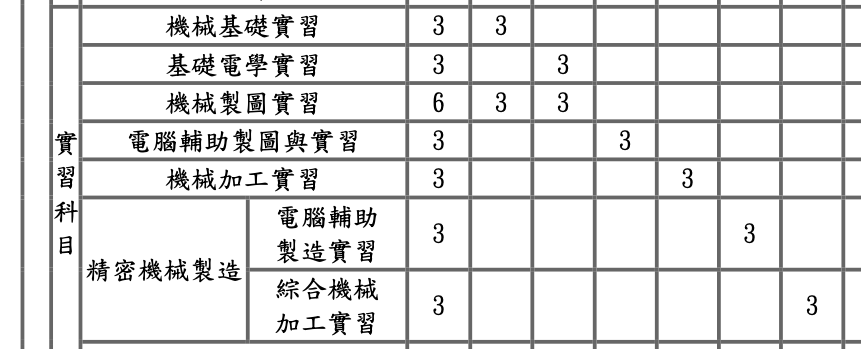 其他：學習歷程檔案系統
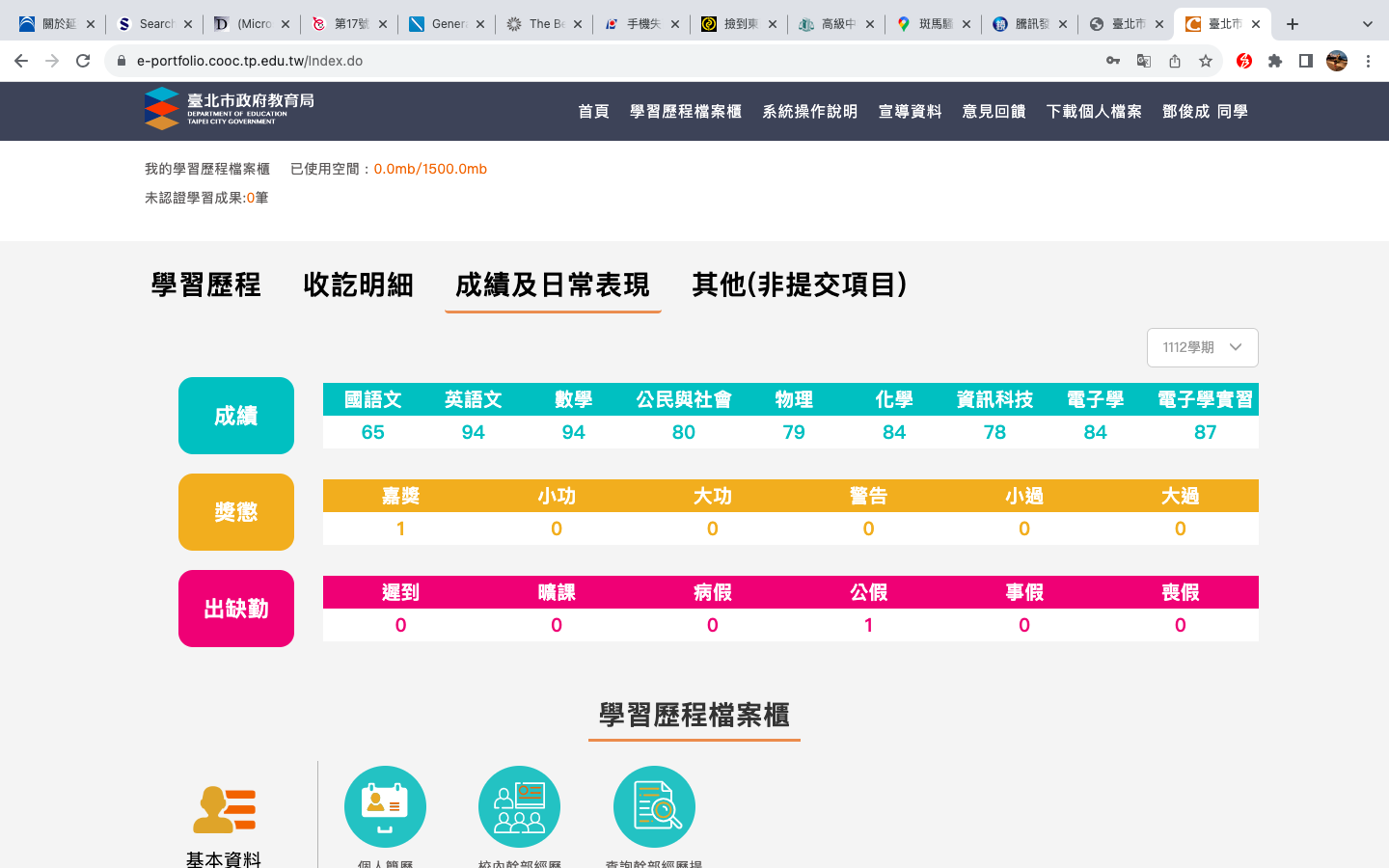 其他：臺北酷課雲OnO
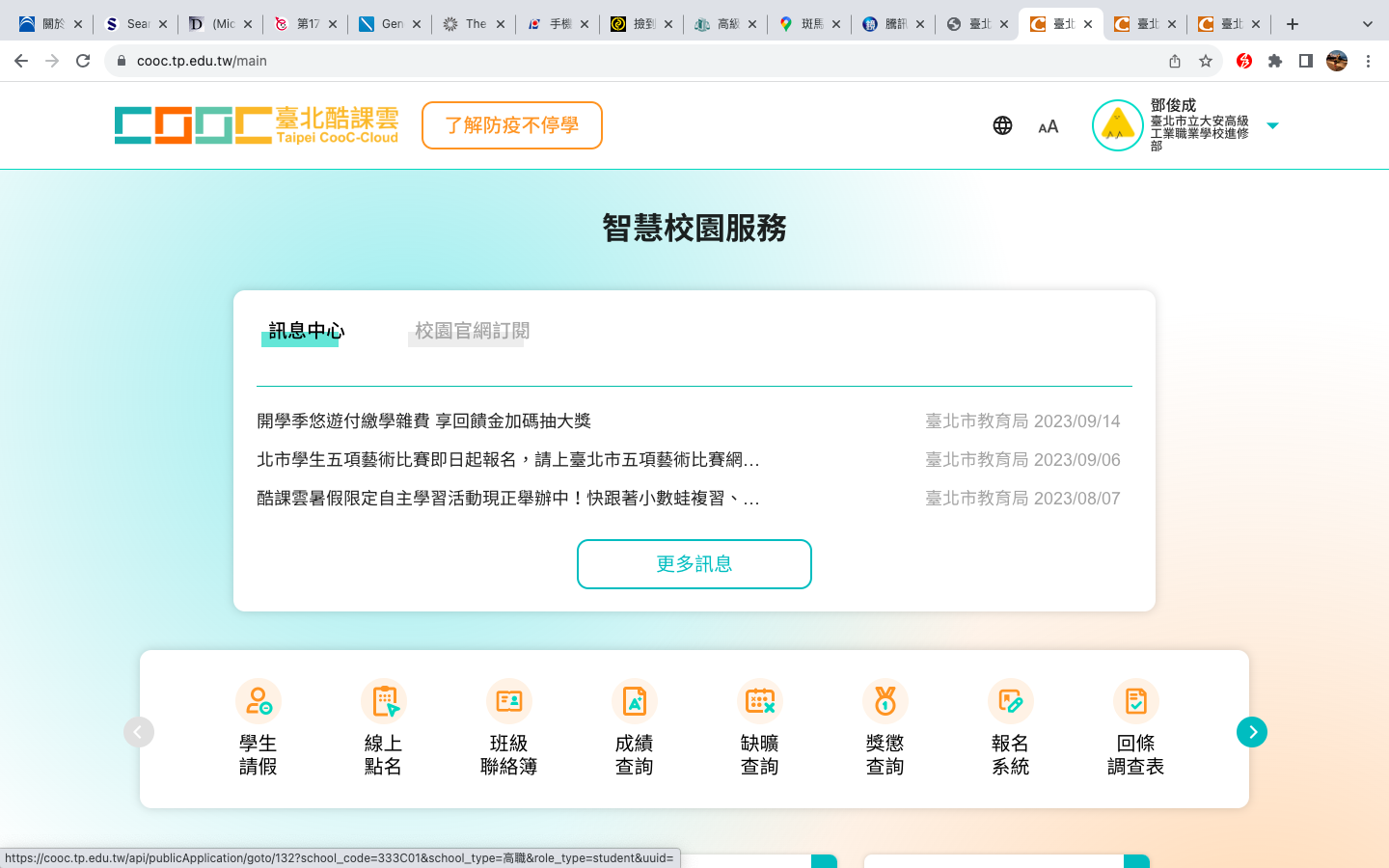 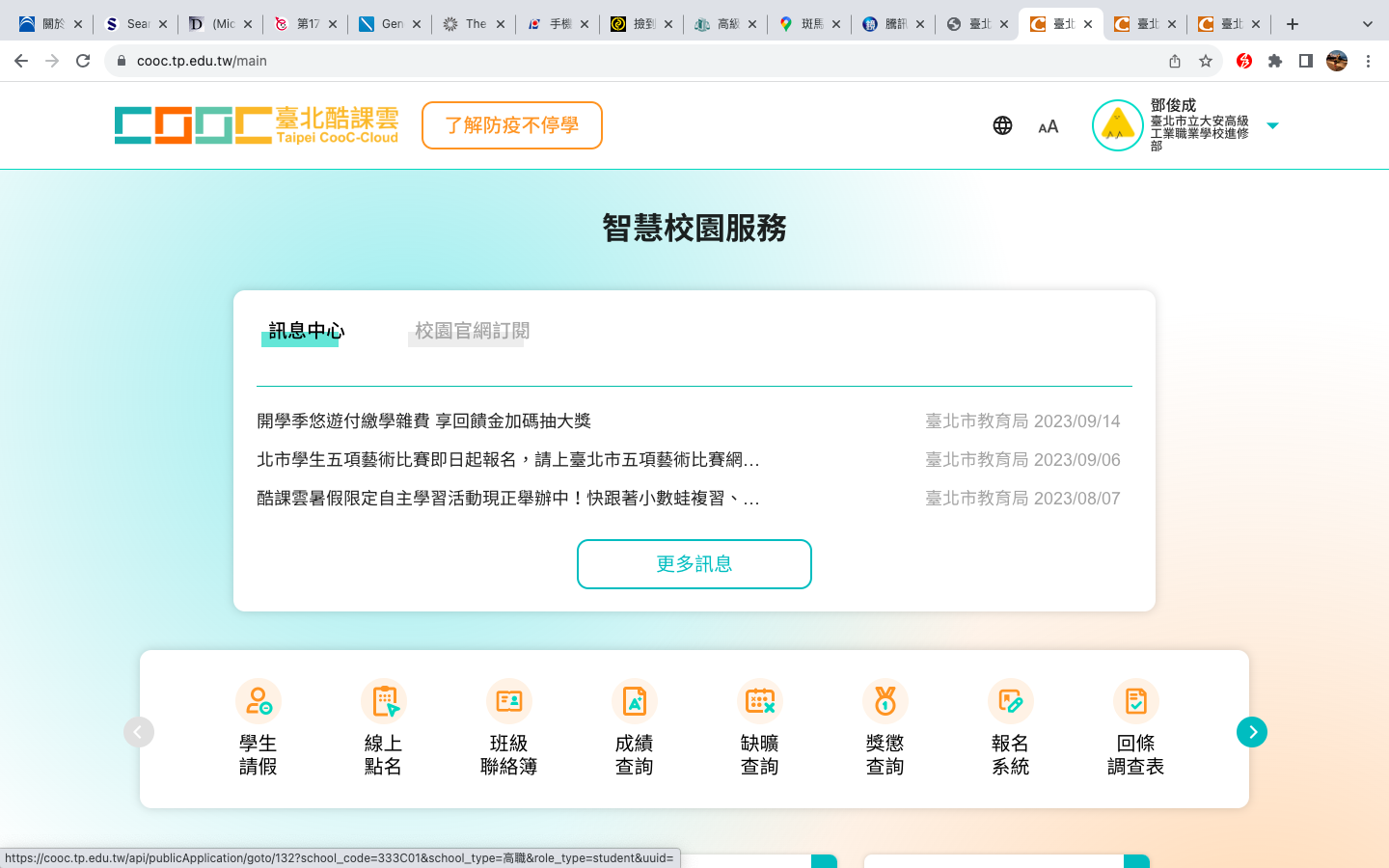